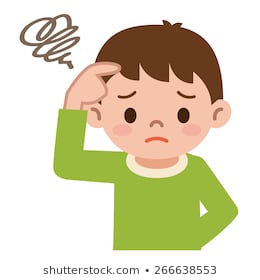 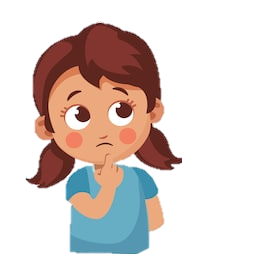 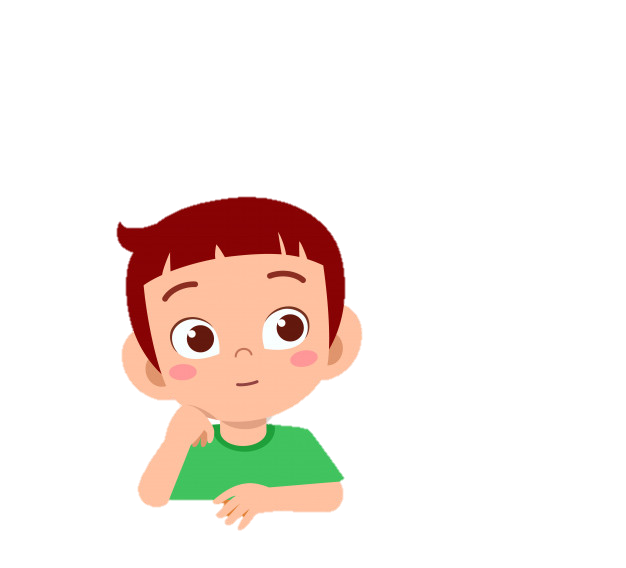 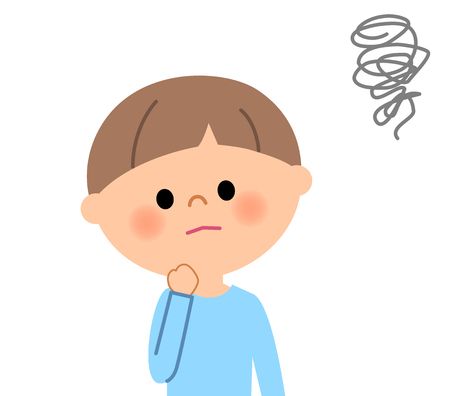 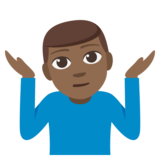 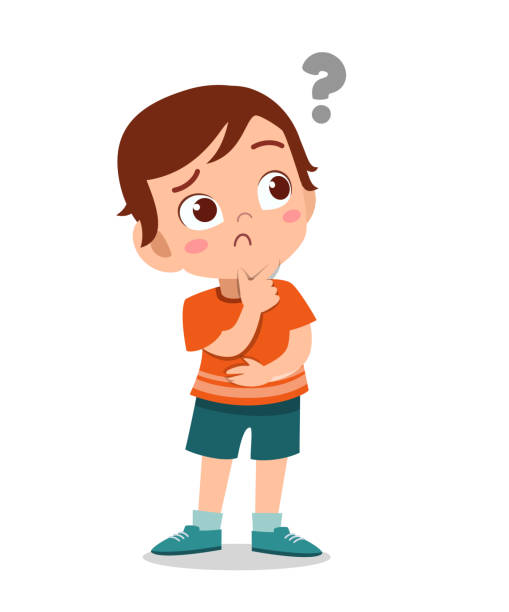 Zašto ne mogu ići u vrtić?
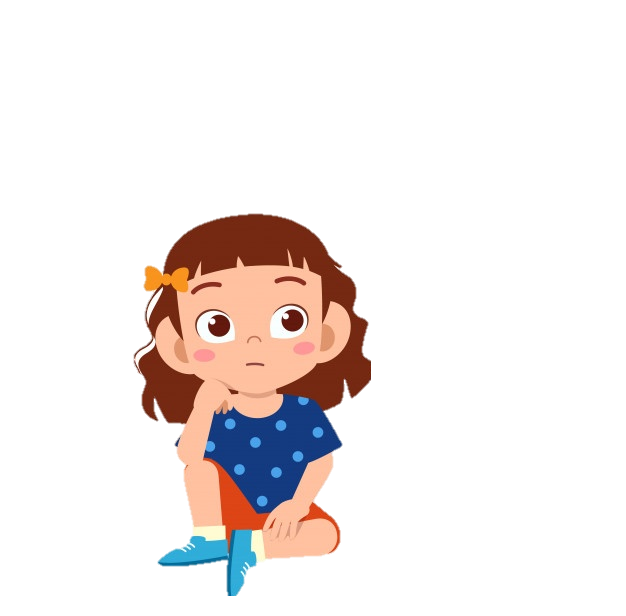 Created by Abbi Kruse & The Playing Field
Artwork by Reach Dane
Madison, WI
Ja idem u vrtić skoro svaki dan.
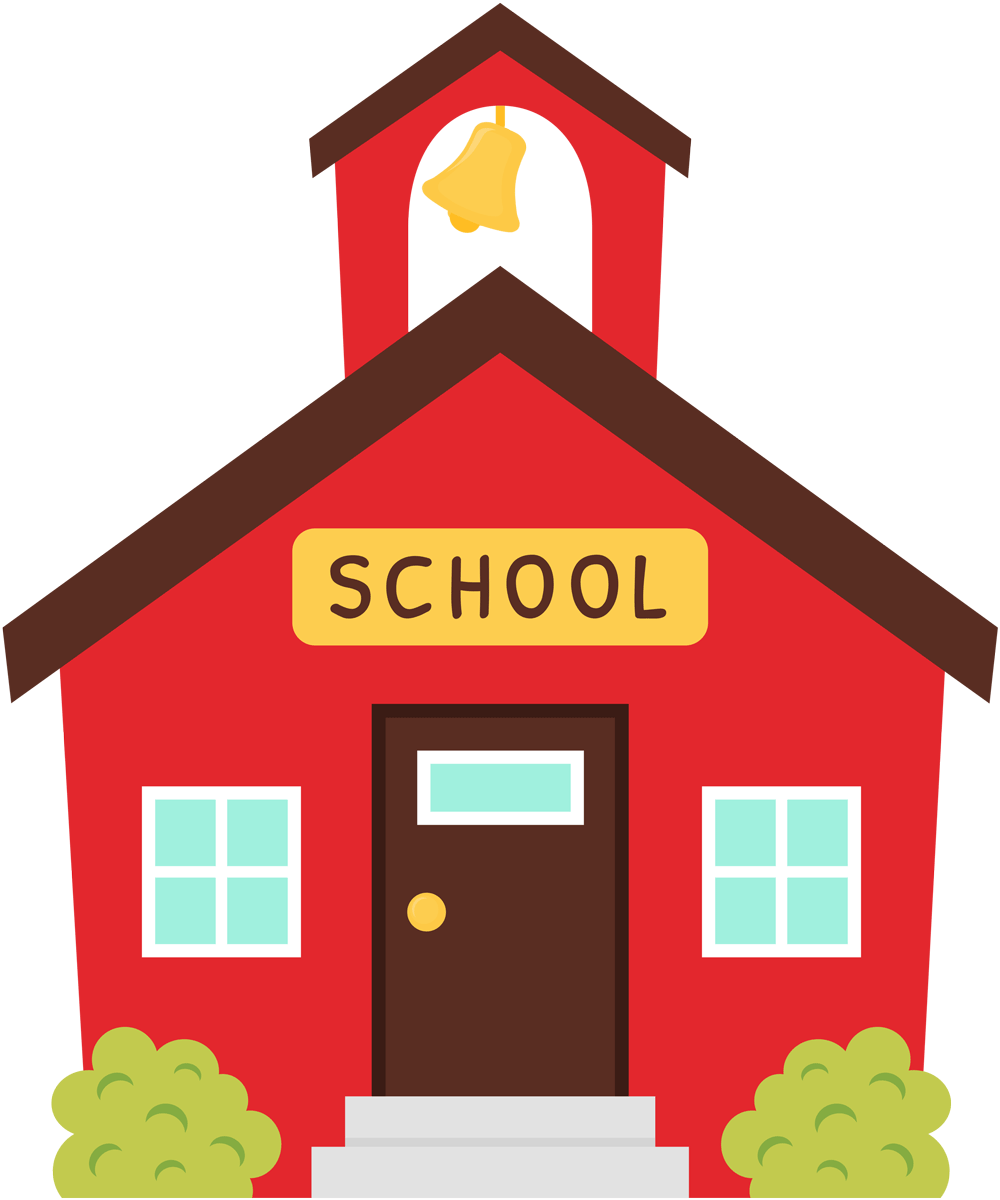 VRTIĆ
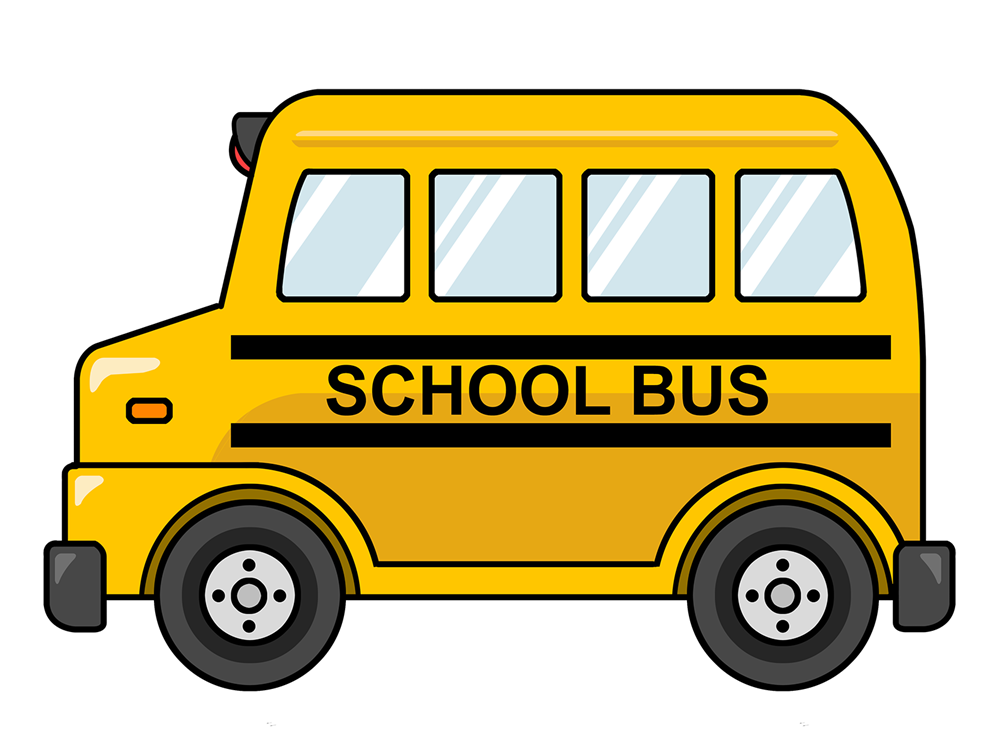 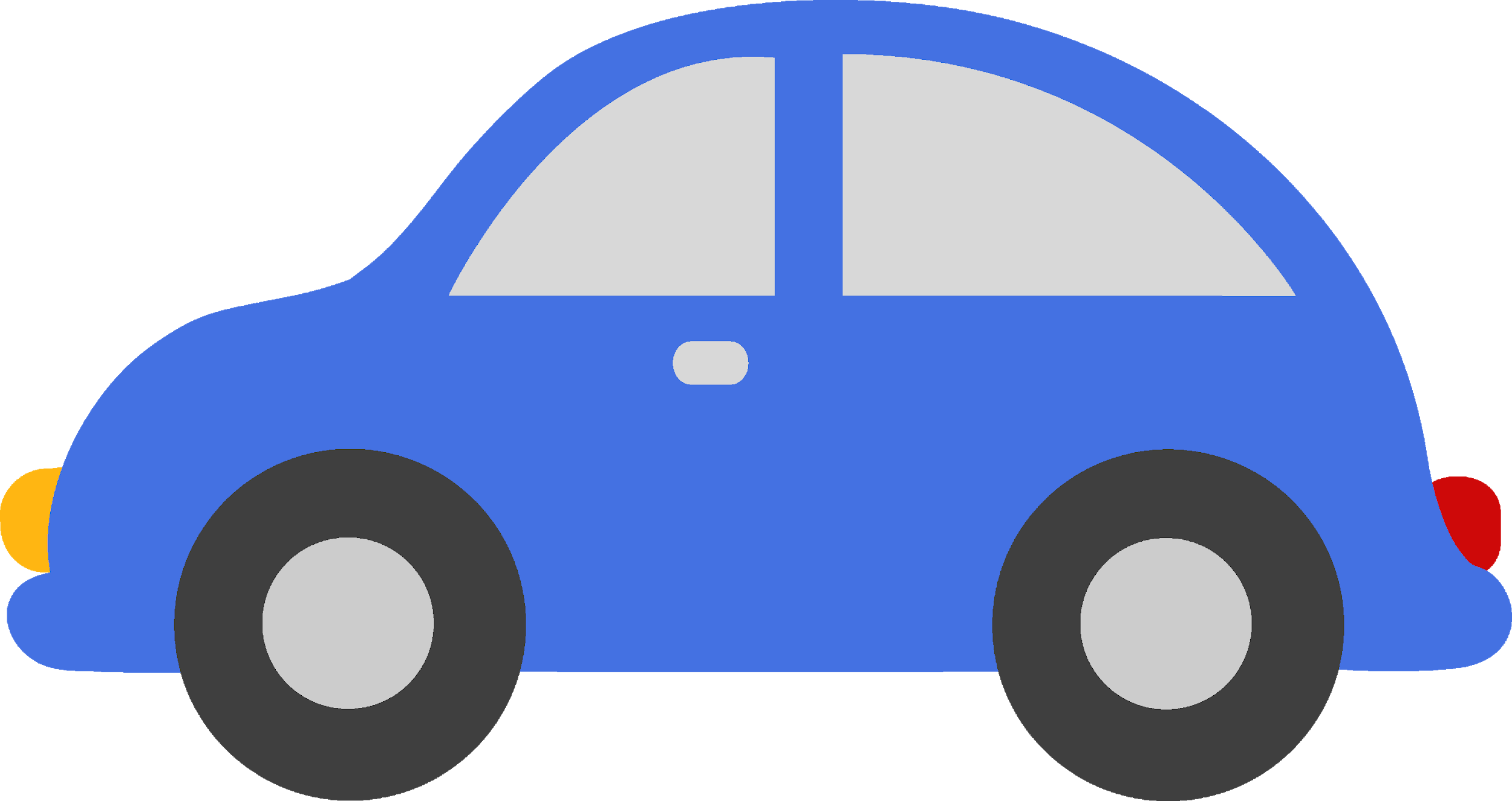 Volim se igrati sa svojim prijateljima.
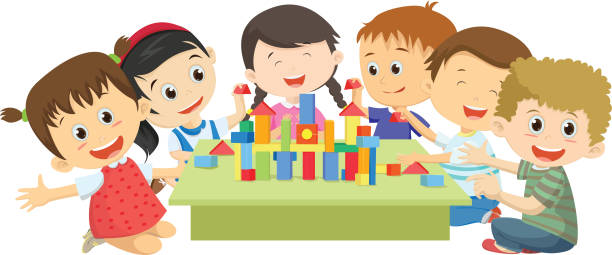 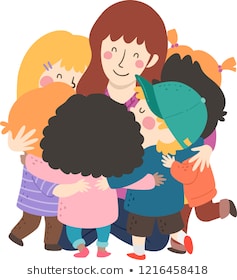 Moja teta u vrtiću me jako voli.
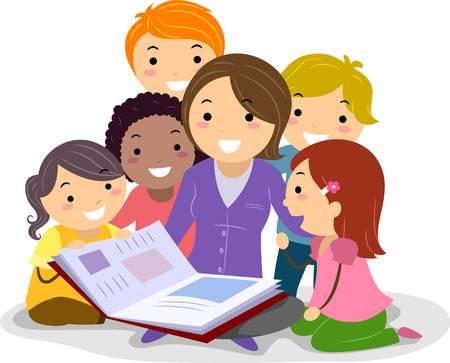 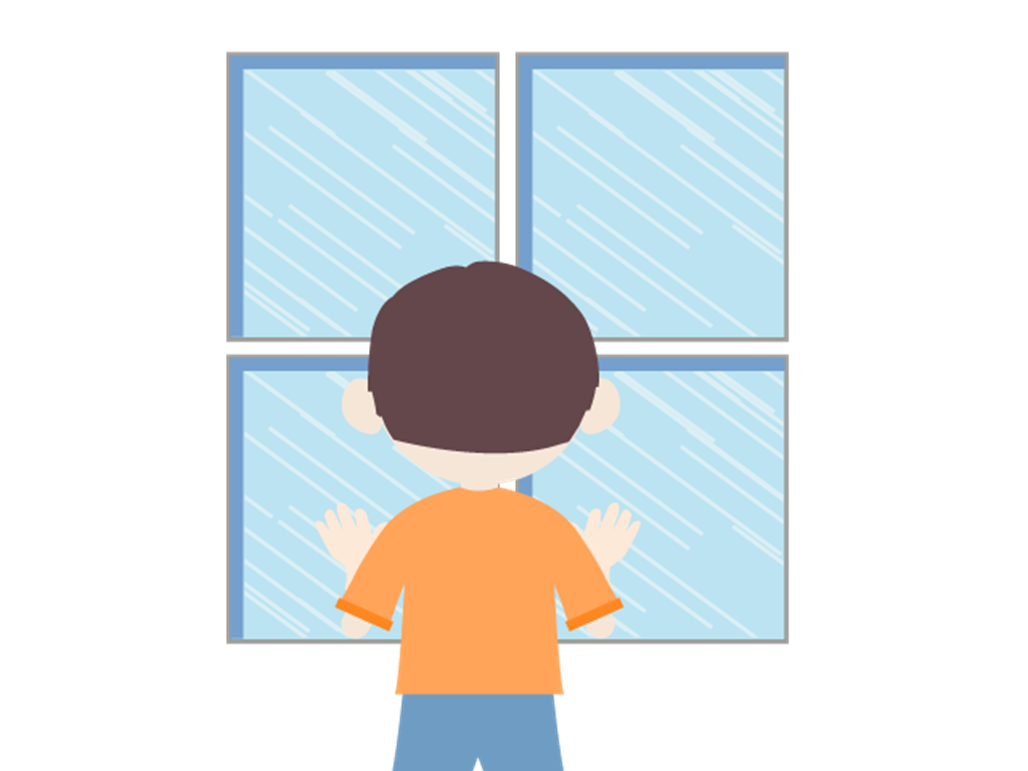 Sad ne mogu ići u vrtić.
U vrtiću ima puno druge djece.
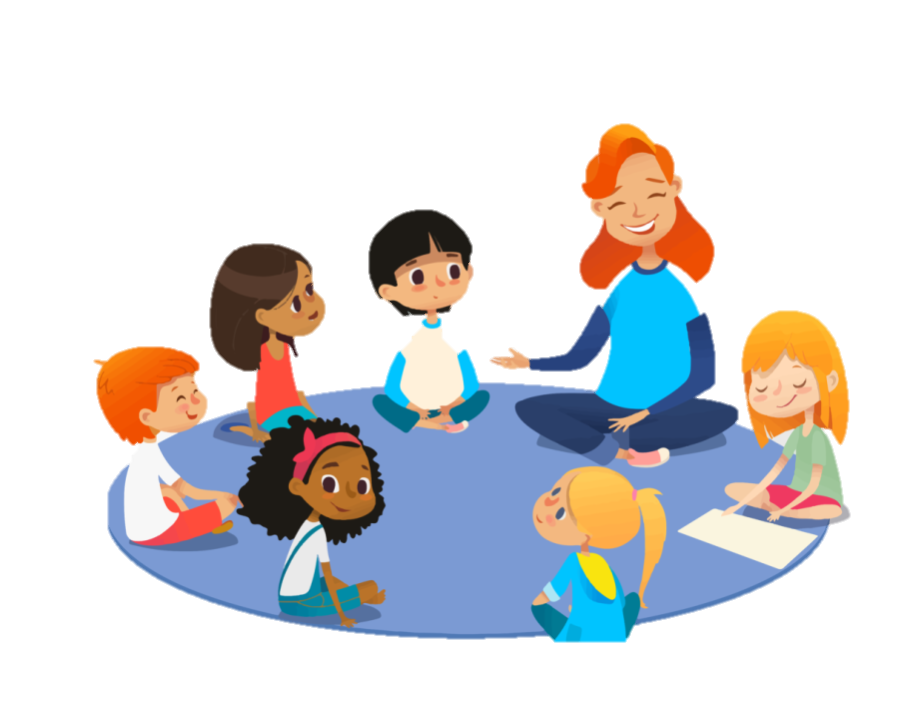 Kad je puno djece zajedno, neka od njih kašlju i kišu.
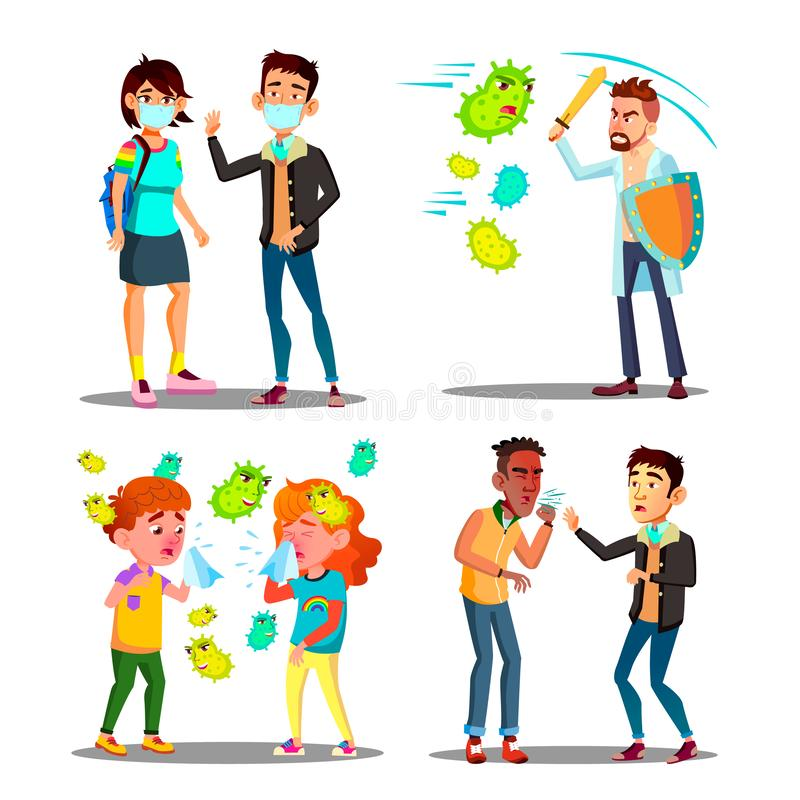 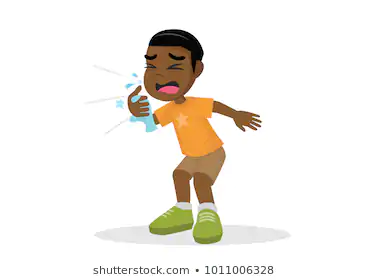 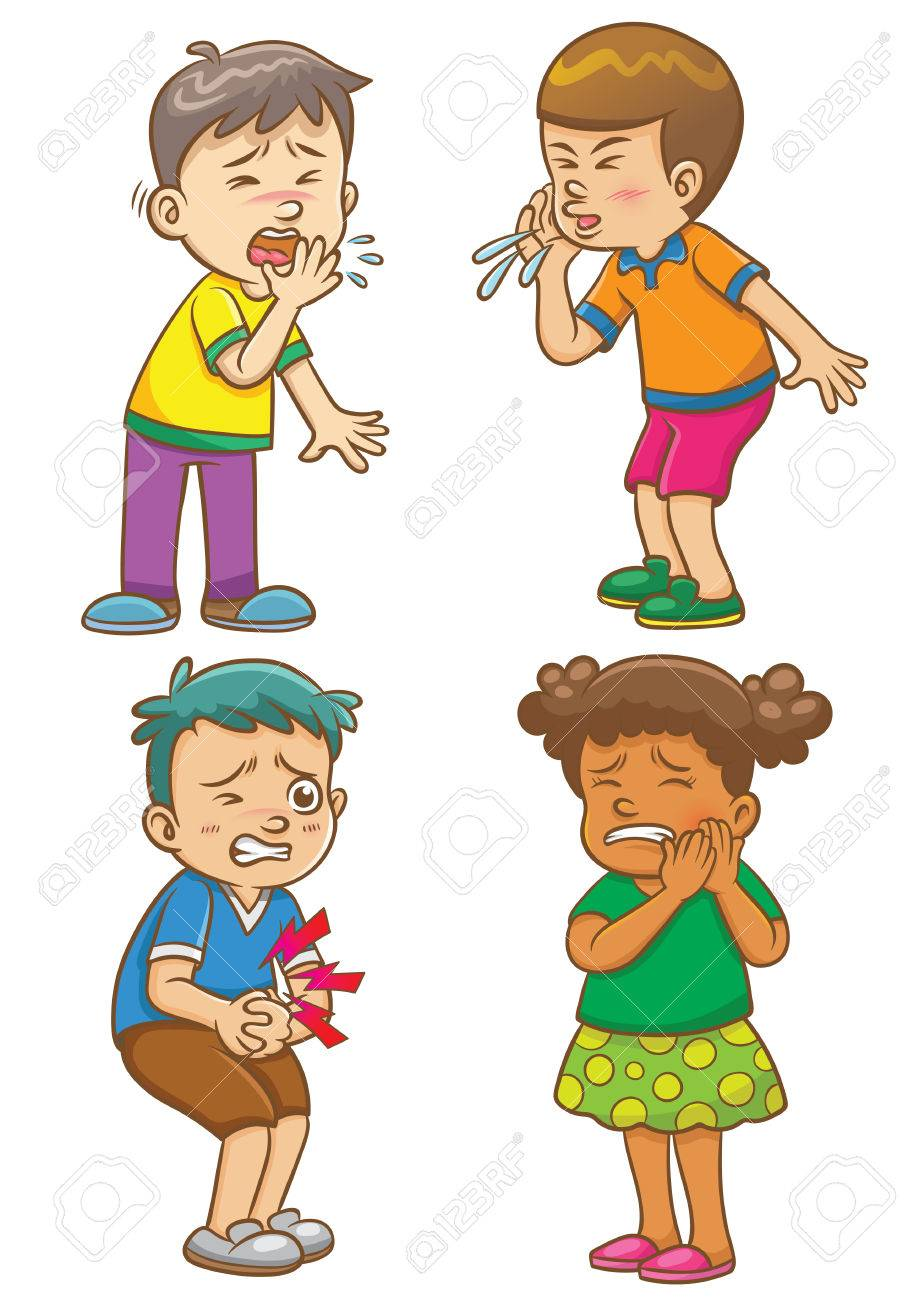 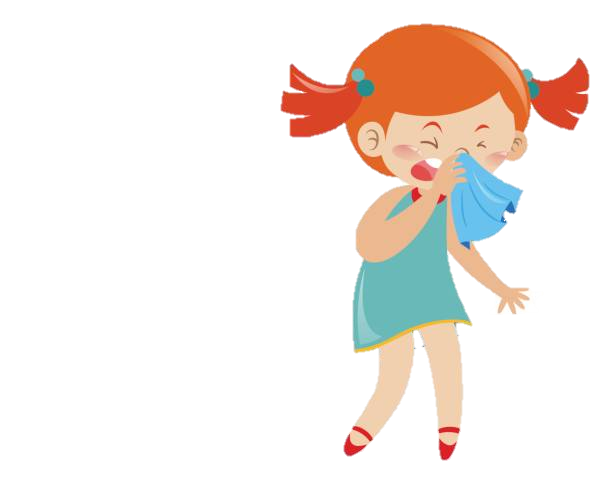 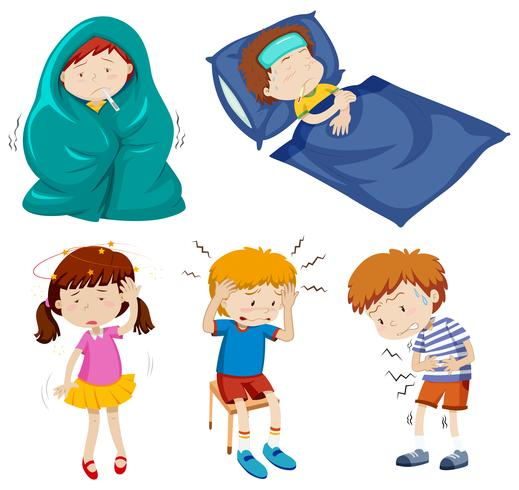 Kada neka djeca kašlju i i kišu, ostali se mogu razboljeti.
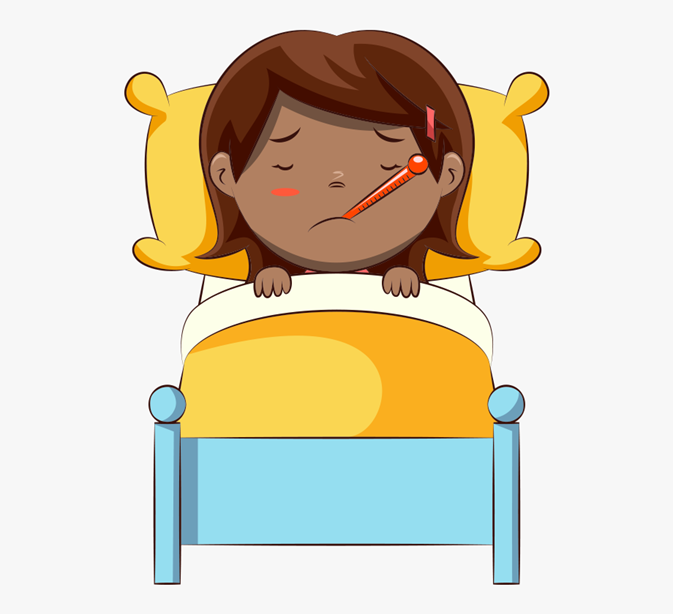 Ja ostajem kod kuće dok god svi moji prijatelji i učitelji ne budu zdravi.
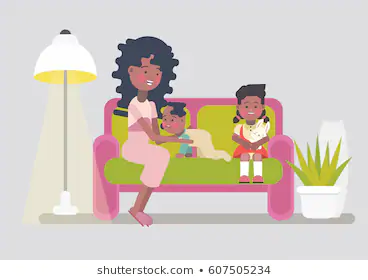 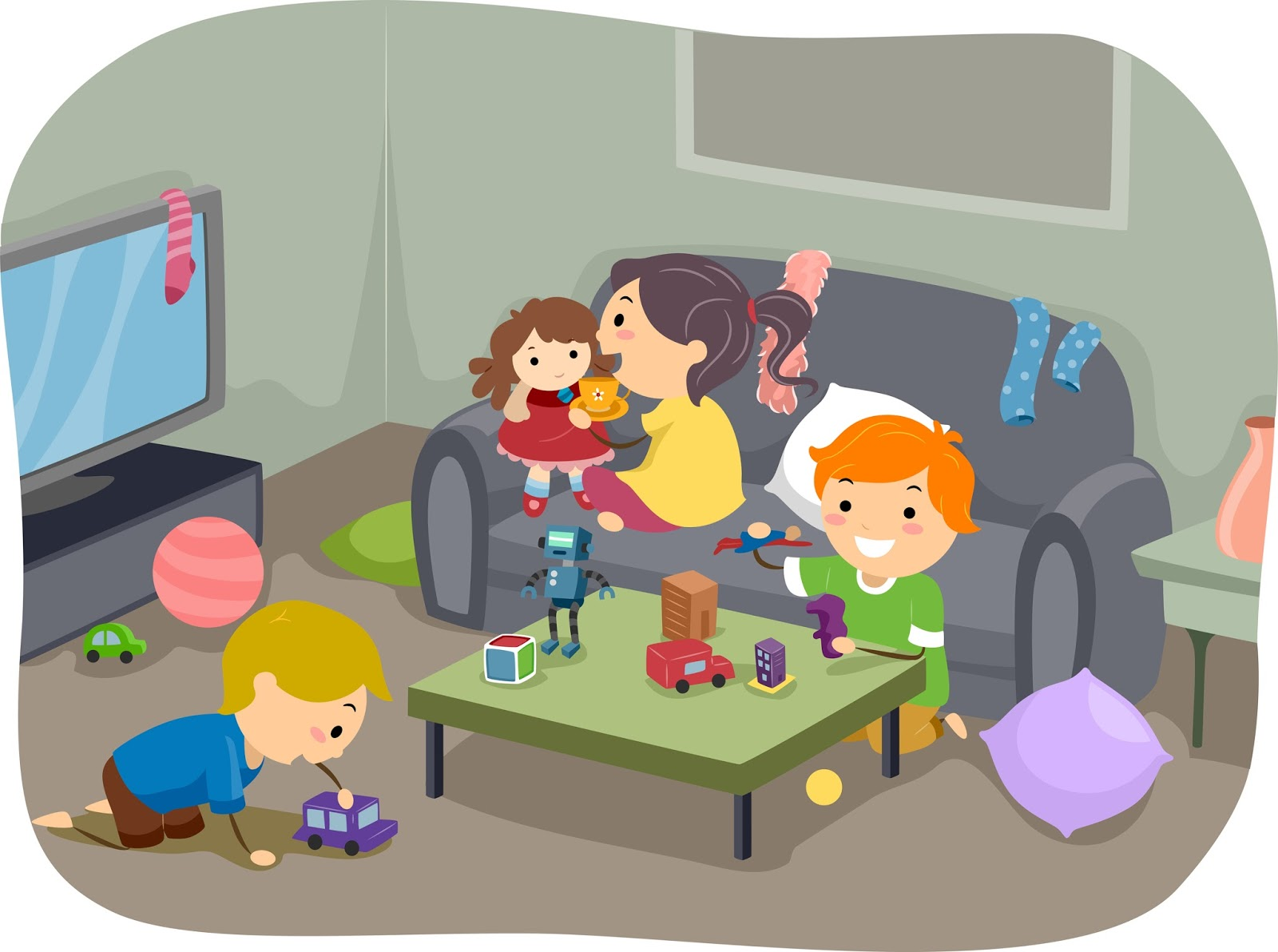 Kada svi budemo zdravi, tada se možemo svi vratiti u vrtić.
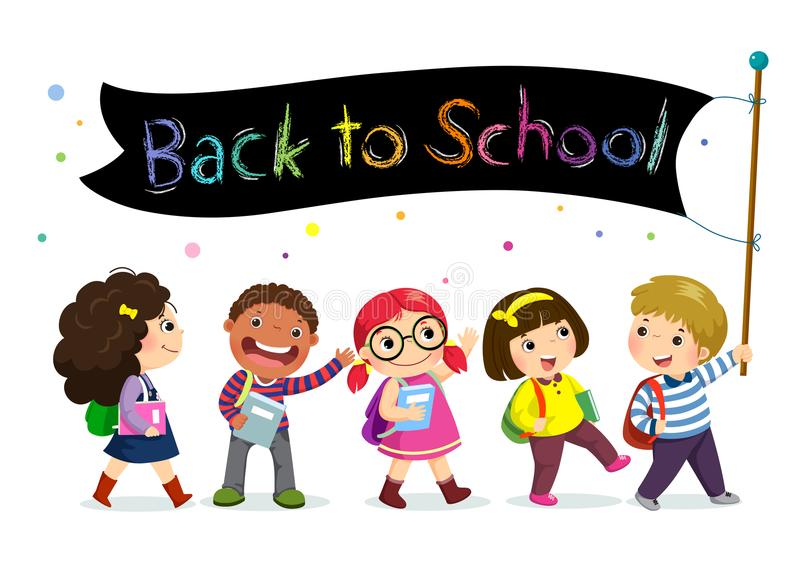 Svi u vrtić !!!
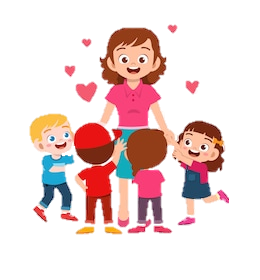 Moja teta u vrtiću me voli i misli na mene.
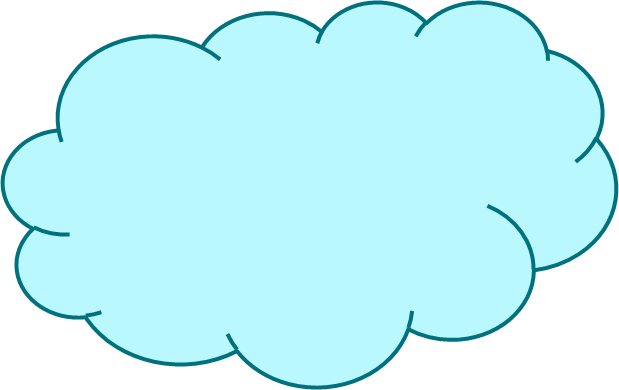 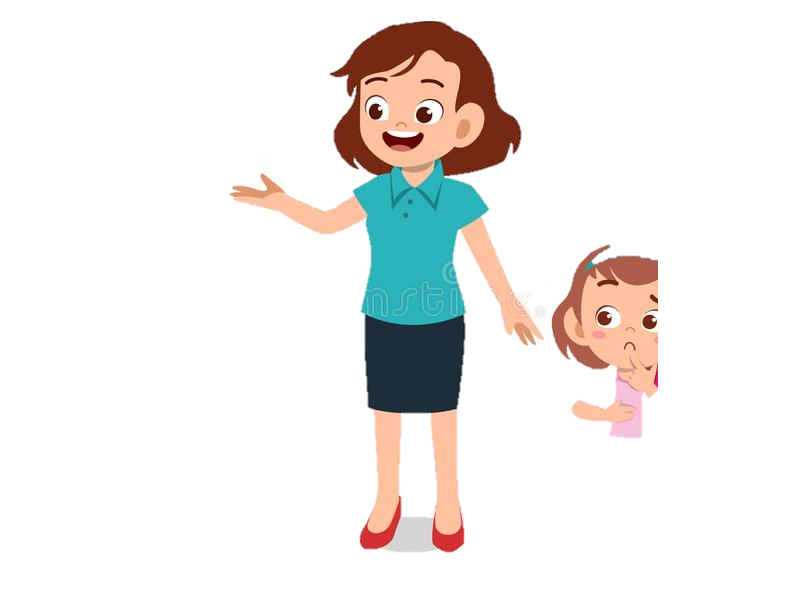 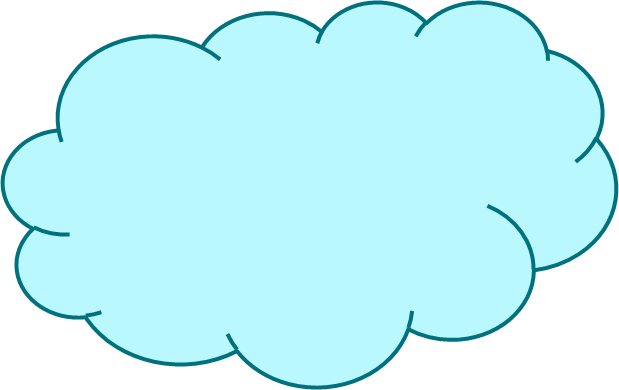 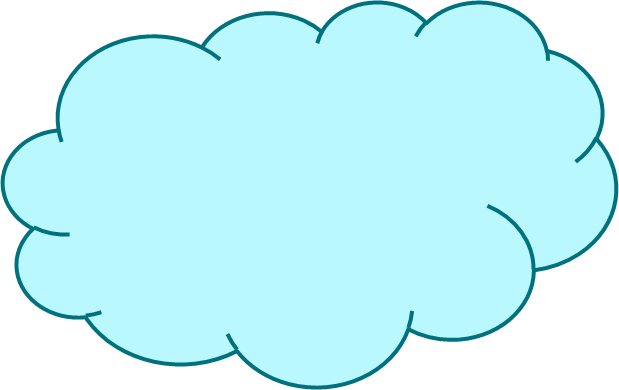